আজকের ক্লাশে  স্বাগতম
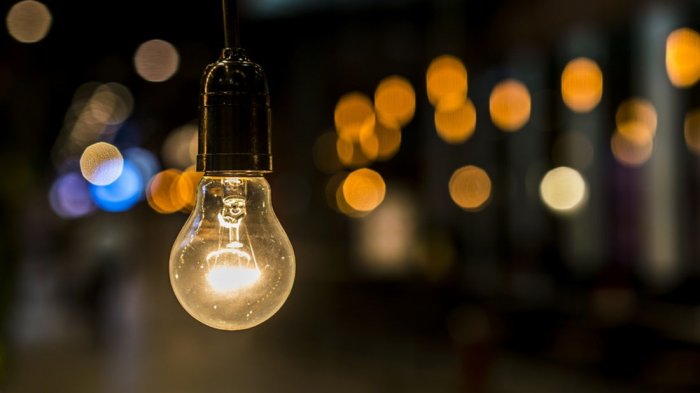 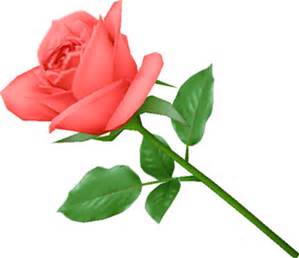 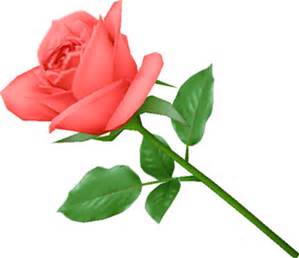 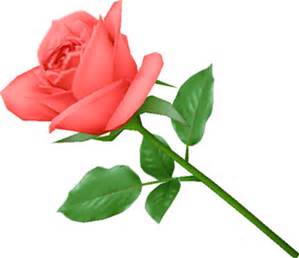 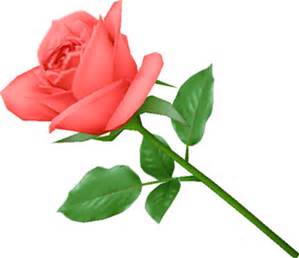 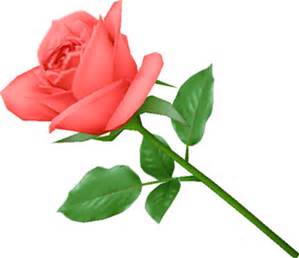 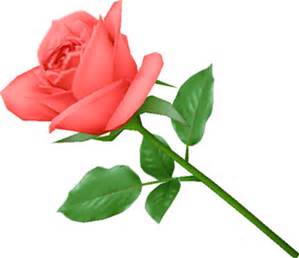 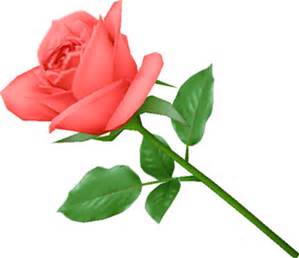 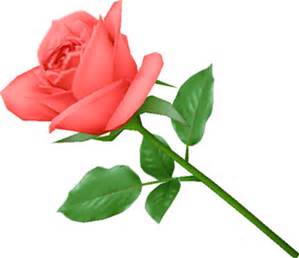 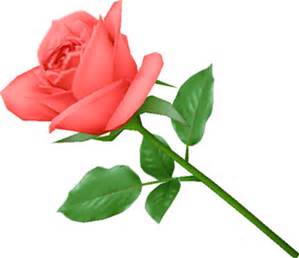 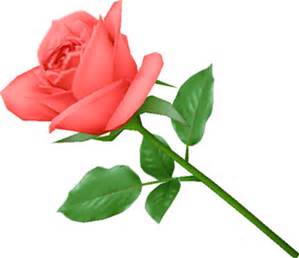 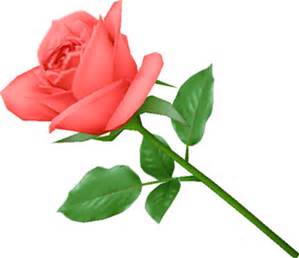 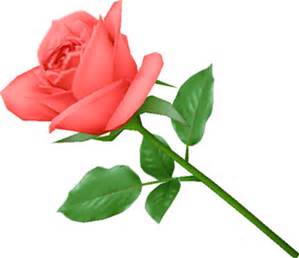 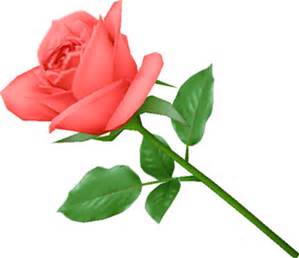 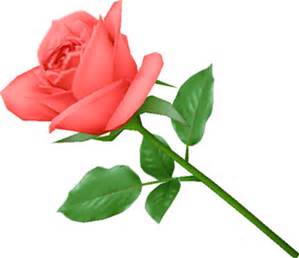 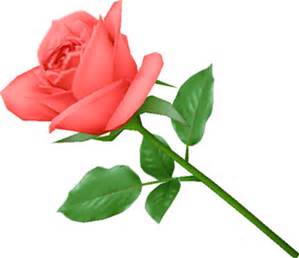 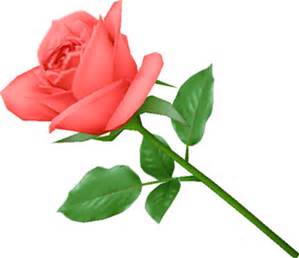 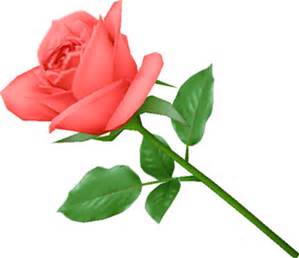 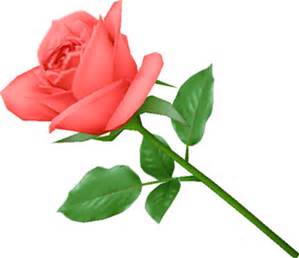 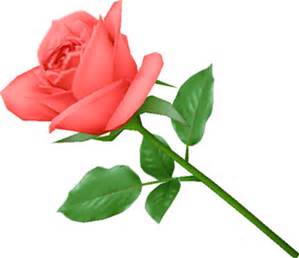 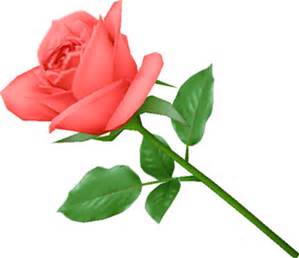 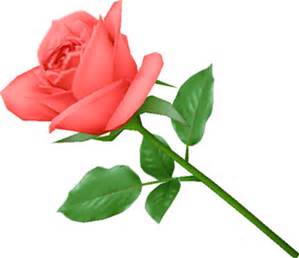 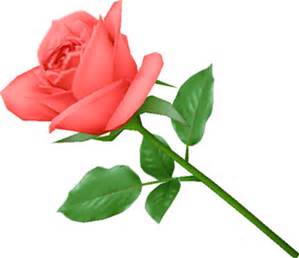 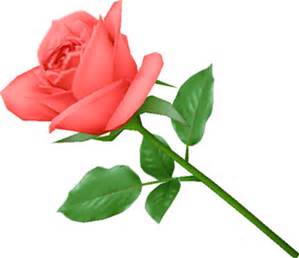 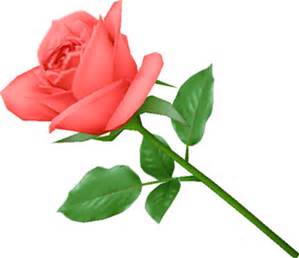 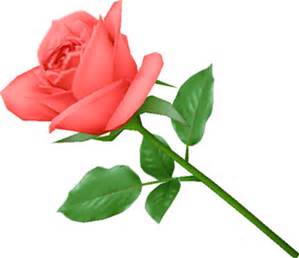 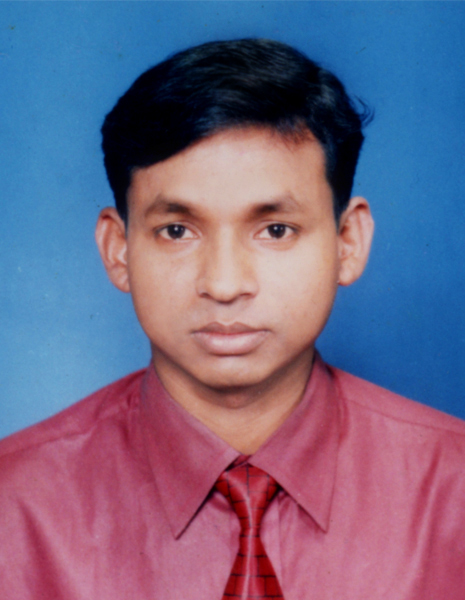 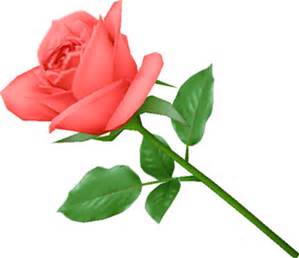 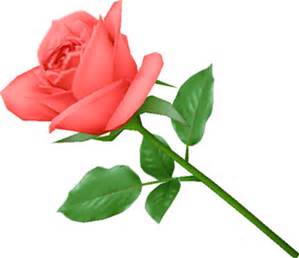 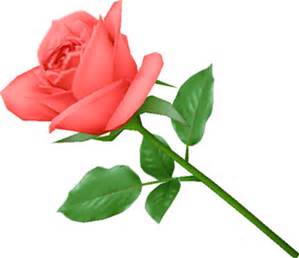 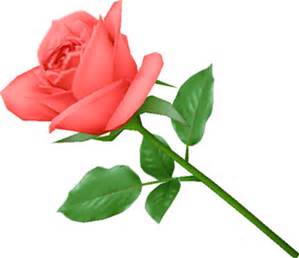 শিক্ষক পরিচিতি
মোঃ আতিকুর রহমান
ট্রেড ইন্সট্রাক্টর(ইলেকট্রিক্যাল)
ফুলকোট নবোদয় কারিগরি উচ্চ বিদ্যালয়
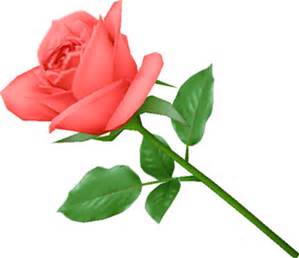 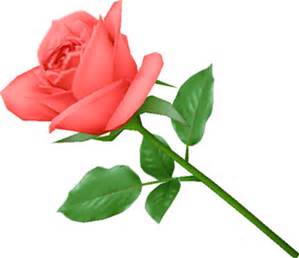 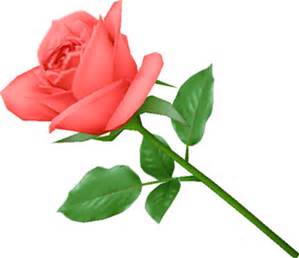 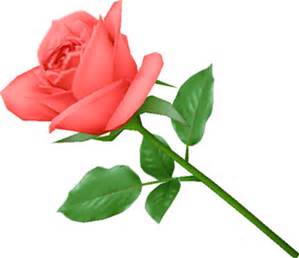 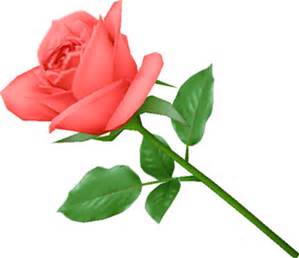 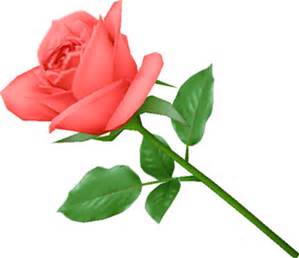 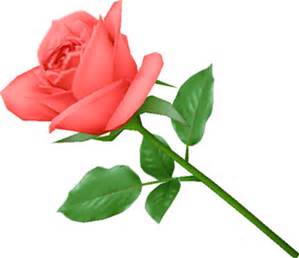 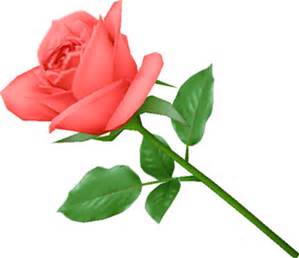 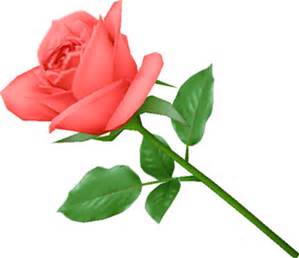 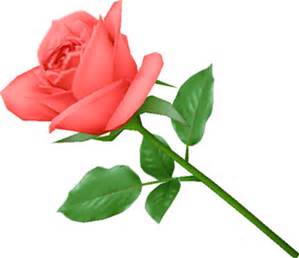 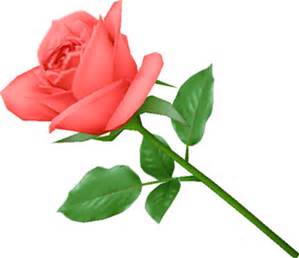 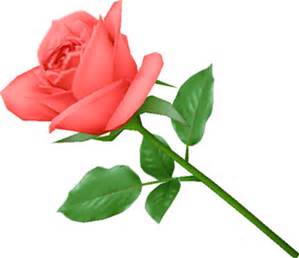 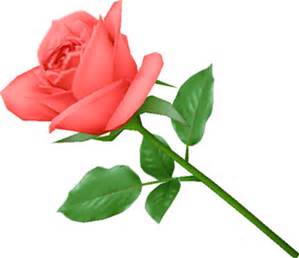 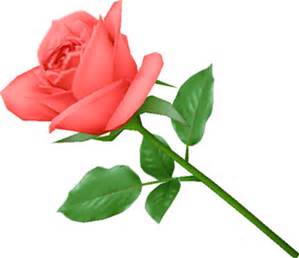 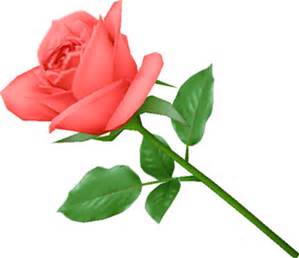 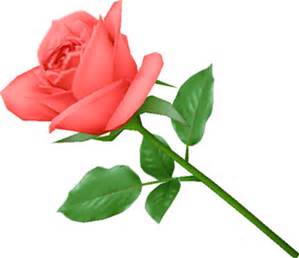 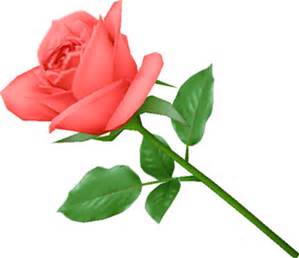 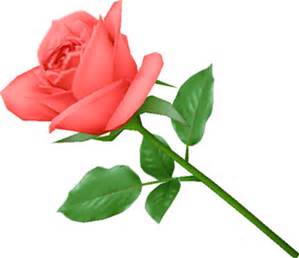 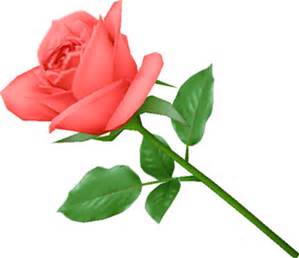 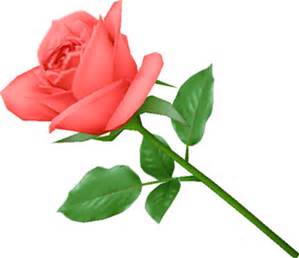 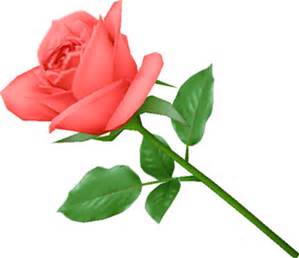 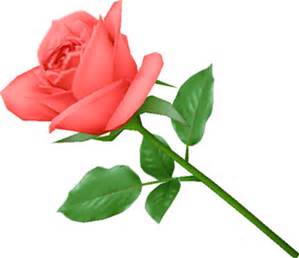 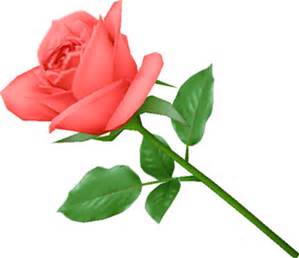 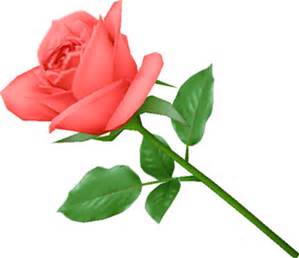 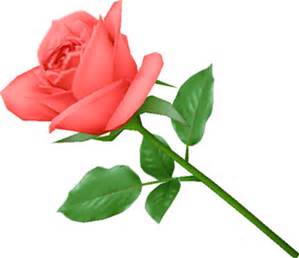 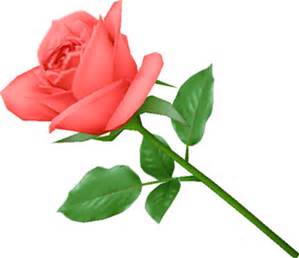 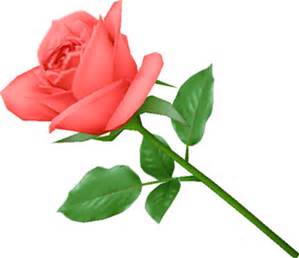 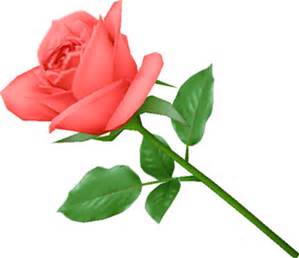 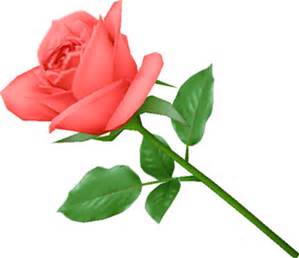 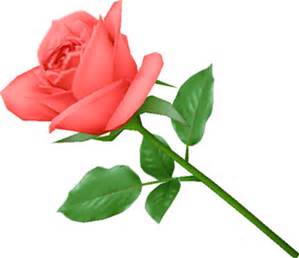 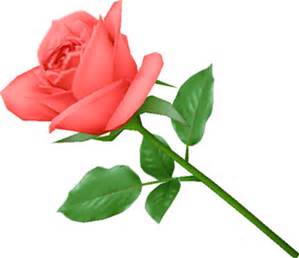 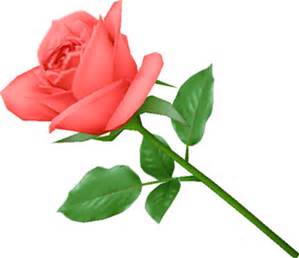 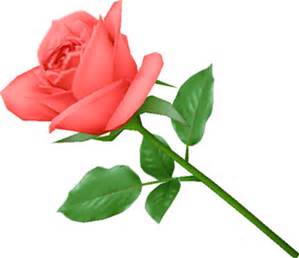 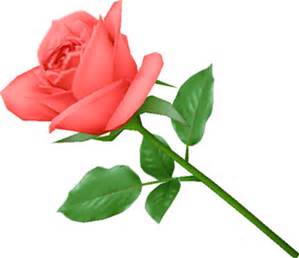 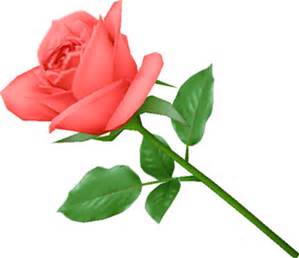 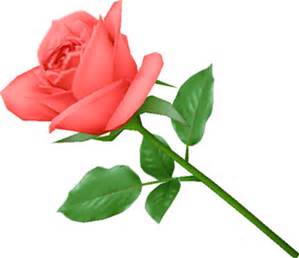 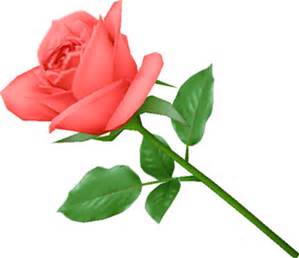 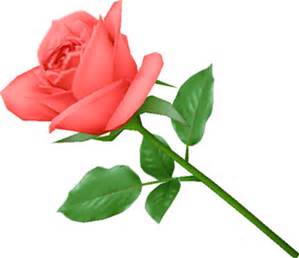 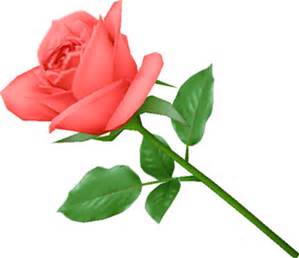 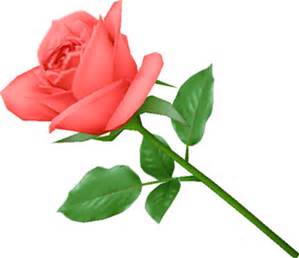 AvR‡Ki cvV
বৈদ্যুতিক ল্যাম্প
জেনারেল  ইলেকট্রিক্যাল ওয়ার্কস-১ (২য় পত্র)
 শ্রেণী  t দশম
 অধ্যায় t   প্রথম অধ্যায়
সময়  t ৫০ মিনিট
wkLb dj
১
বৈদ্যুতিক ল্যাম্পের কাজ সম্পর্কে জানতে পারবে
২
বৈদ্যুতিক ল্যাম্পের প্রকারভেদ  জানতে পারবে
৩
বৈদ্যুতিক ল্যাম্পেরভ্যবহার সম্পর্কে জানতে পারবে
বিভিন্ন ধরনের বৈদুতিক বাতি ও এর প্রকারভেদ সহ ব্যবহারের ভিডিও
ফিলামেন্ট ল্যাম্প
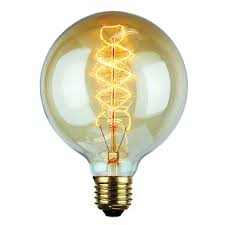 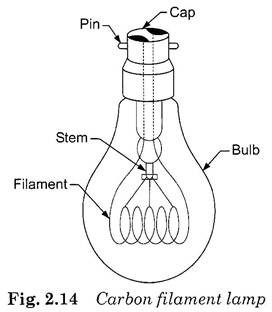 ফিলামেন্ট থেকে আলো বিচ্ছুরিত হওয়ার জন্য এক ফিলামেন্ট  ল্যাম্প বলে। সাধারনত বাসাবাড়িতে  ফিলামেন্ট ল্যাম্প ব্যবহৃত হয়।
গ্যাস  ডিসচার্জ ল্যাম্প
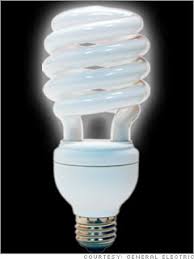 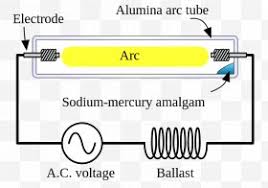 আর্ক ল্যাম্প
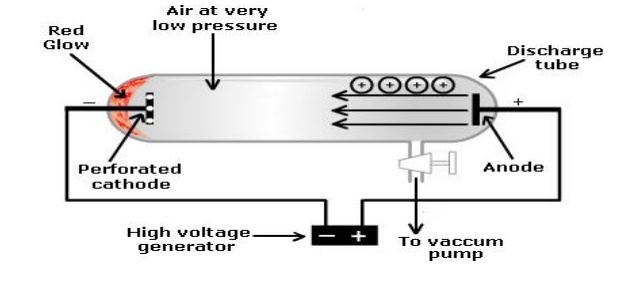 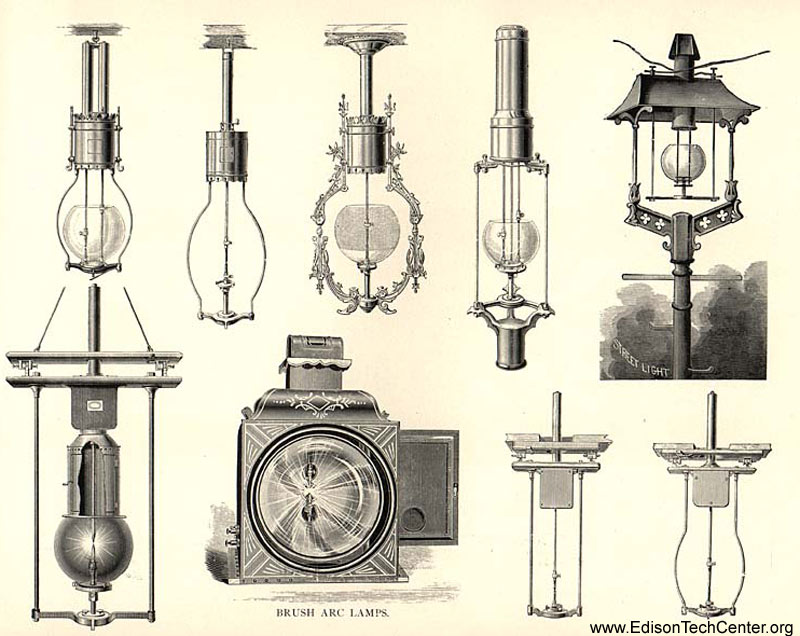 এই ল্যাম্প বাসাবাড়িতে ব্যবহার করা যায় না এটি বিশেষ করে  সিনেমা ও প্রজেক্টরে  ব্যবহার করা হয় ।
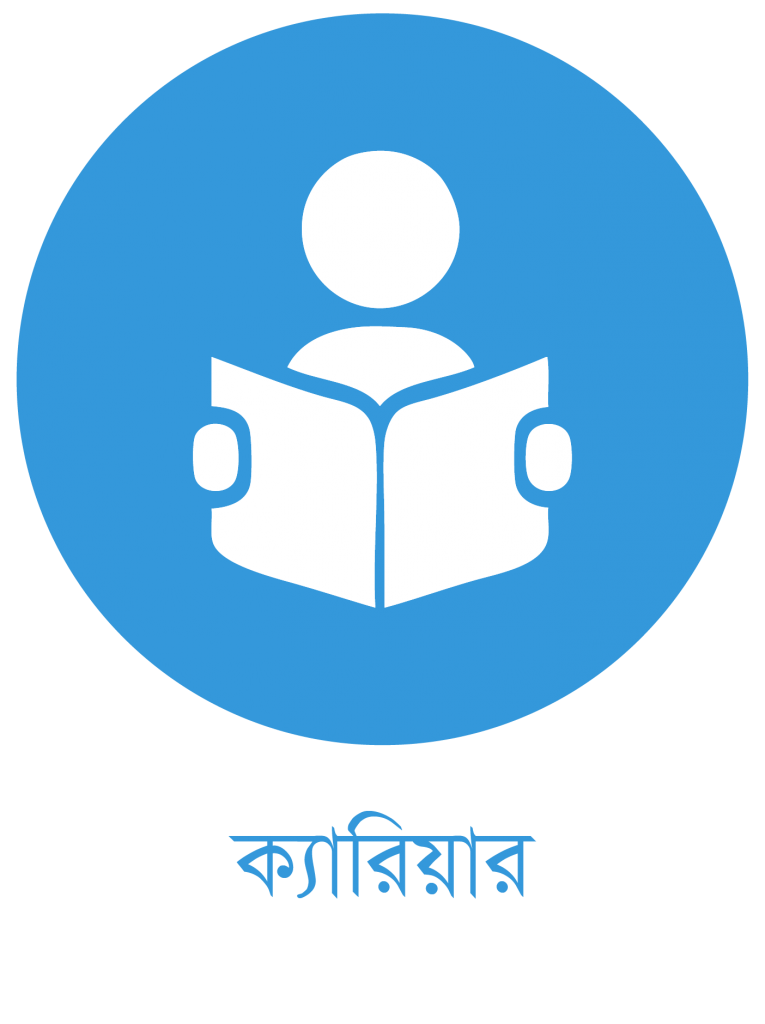 একক কাজ
বিভিন্ন প্রকার ল্যাম্পের নাম বল
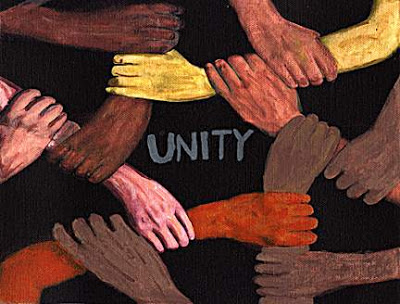 দলীয় কাজ
ল্যাম্পের ব্যবহার লিখ
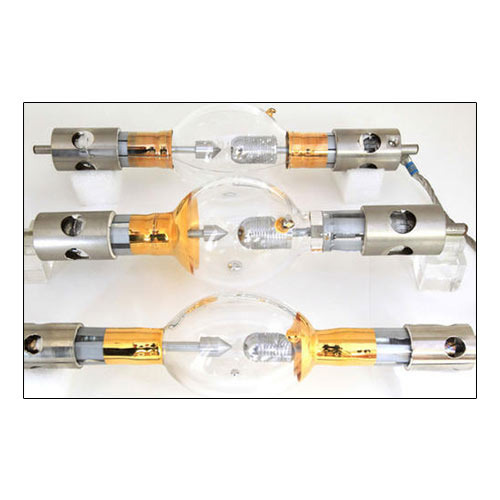 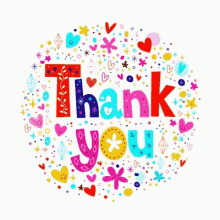